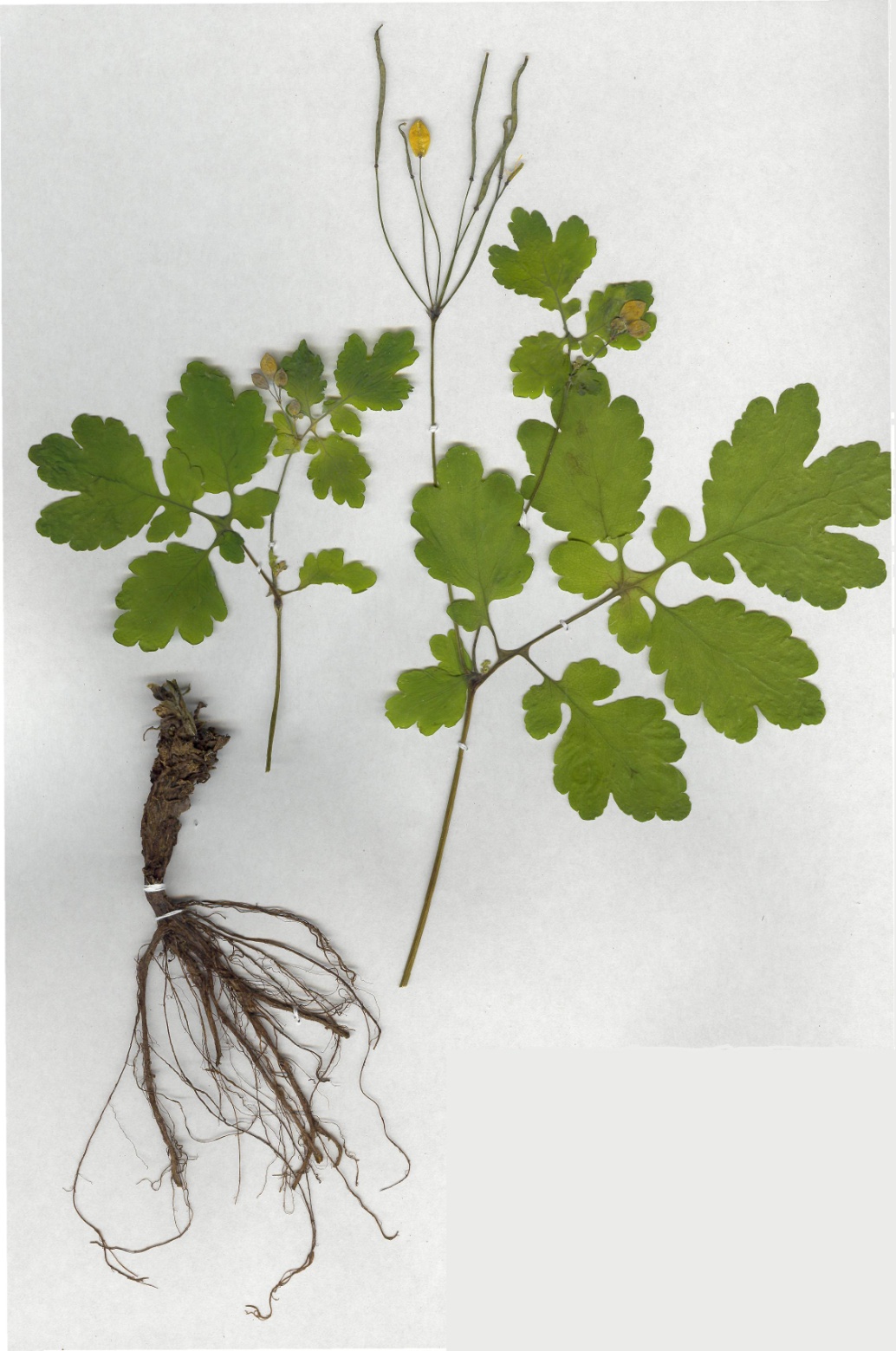 Чистотел большой - Chelidonium majus L.

Семейство Маковые - Papaveraceae
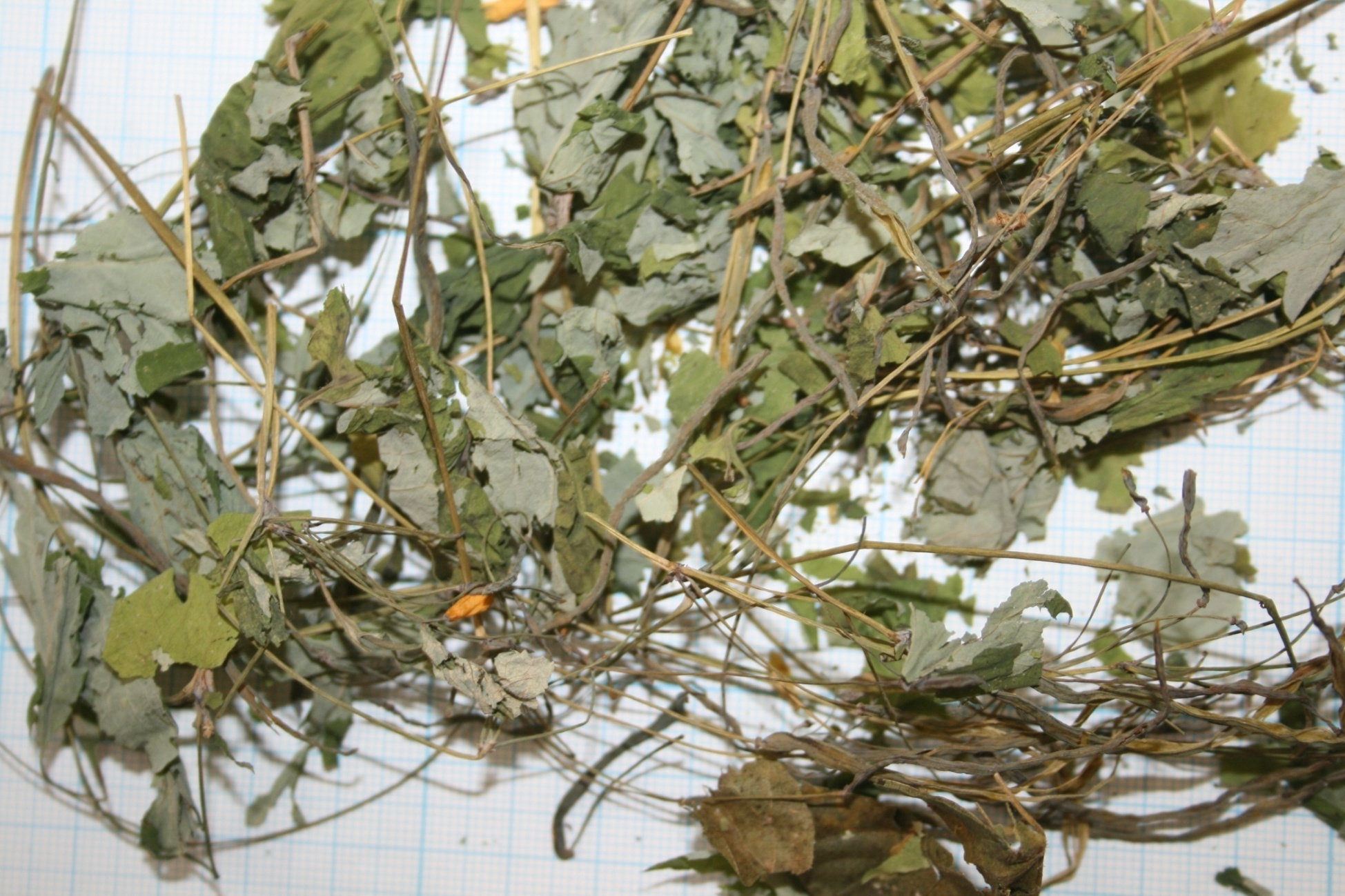 Чистотела  большого трава – Chelidonii mayoris herba 
Чистотел большой - Chelidonium majus L.
Семейство маковые - Papaveraceae
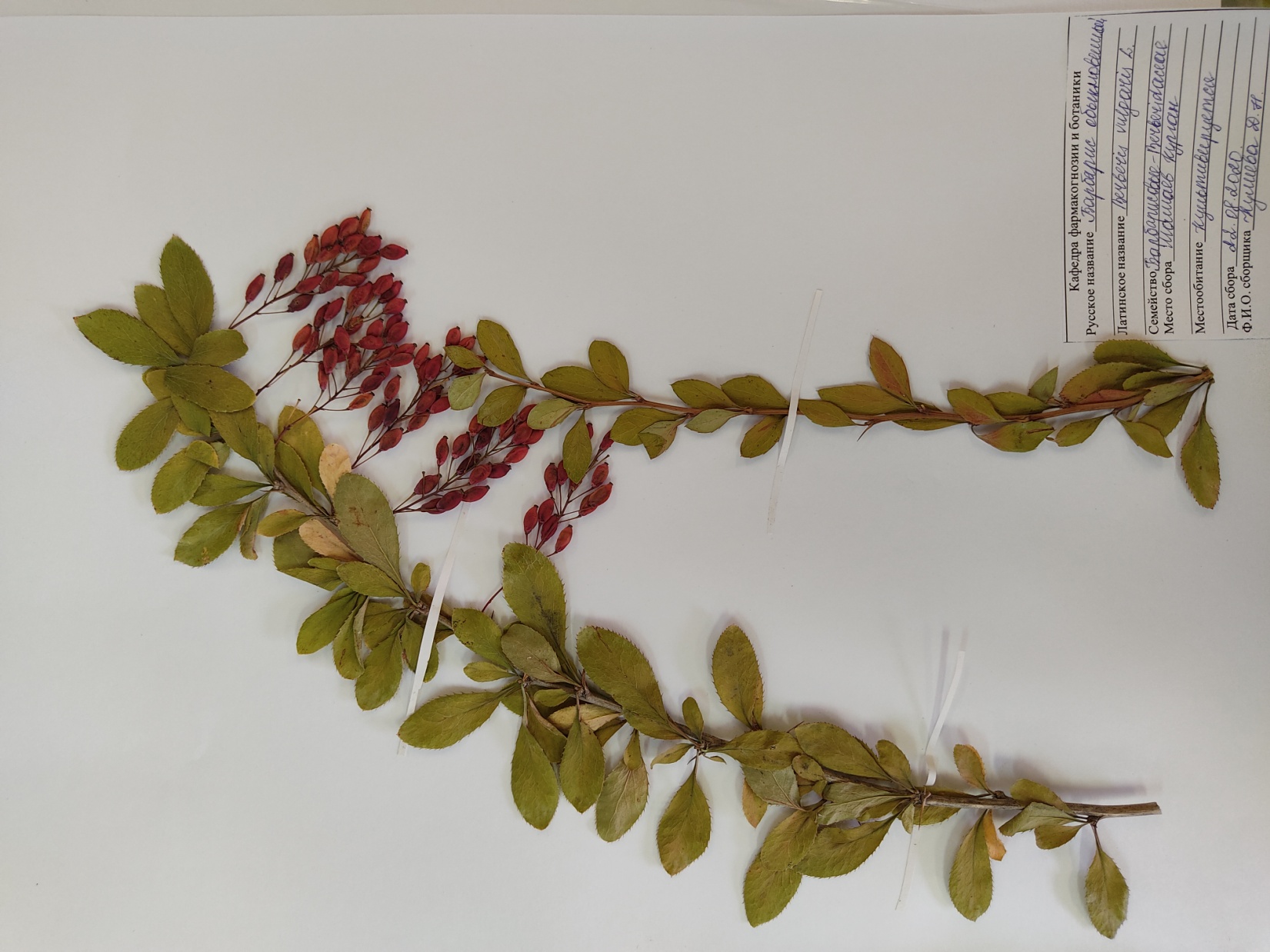 Барбарис обыкновенный - Berberis vulgaris L.

Семейство барбарисовые - Berberidaceae
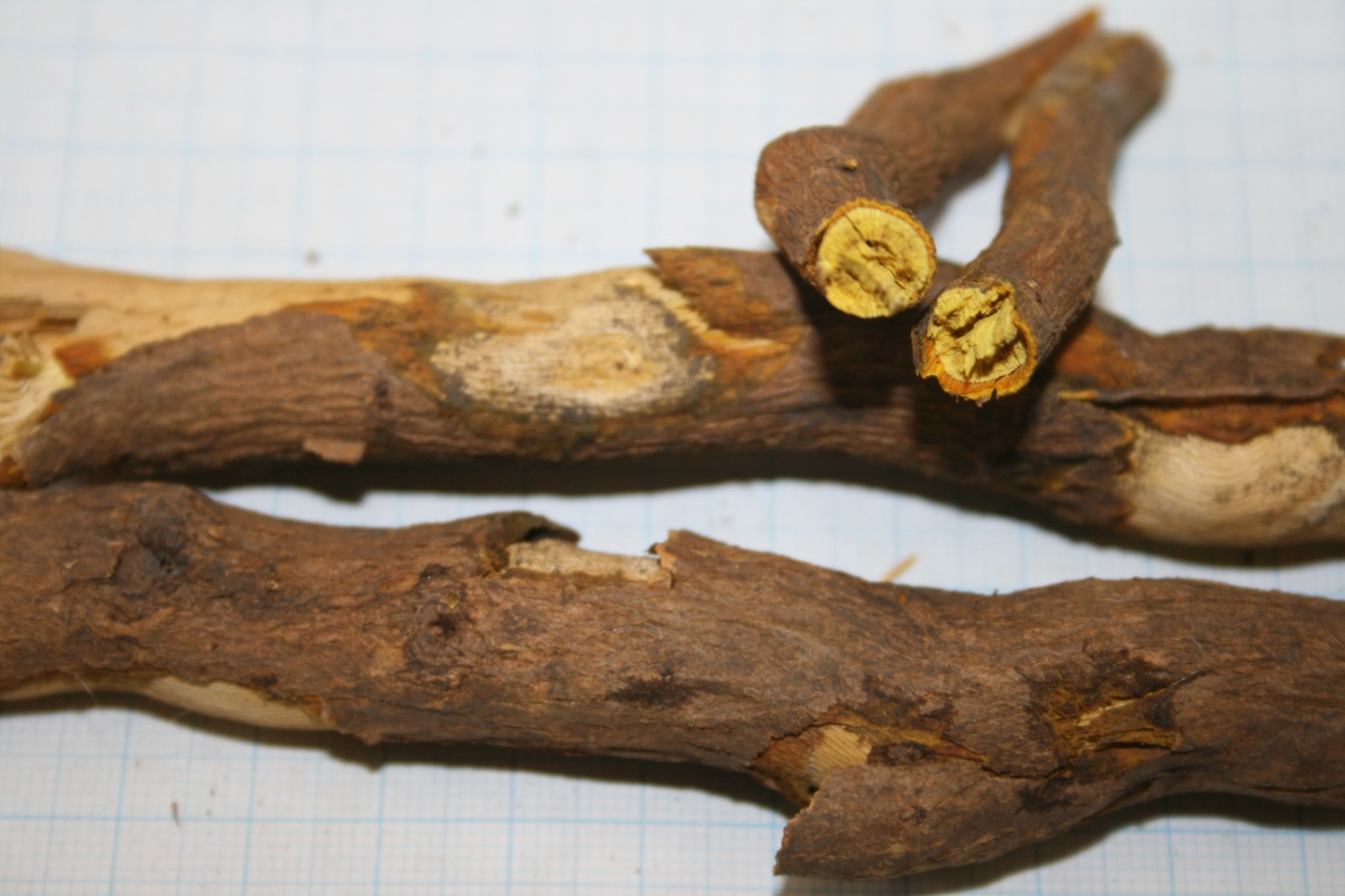 Барбариса обыкновенного корни  - Berberidis vulgaris radices
Барбарис обыкновенный - Berberis vulgaris L.
Семейство барбарисовые – Berberidaceae
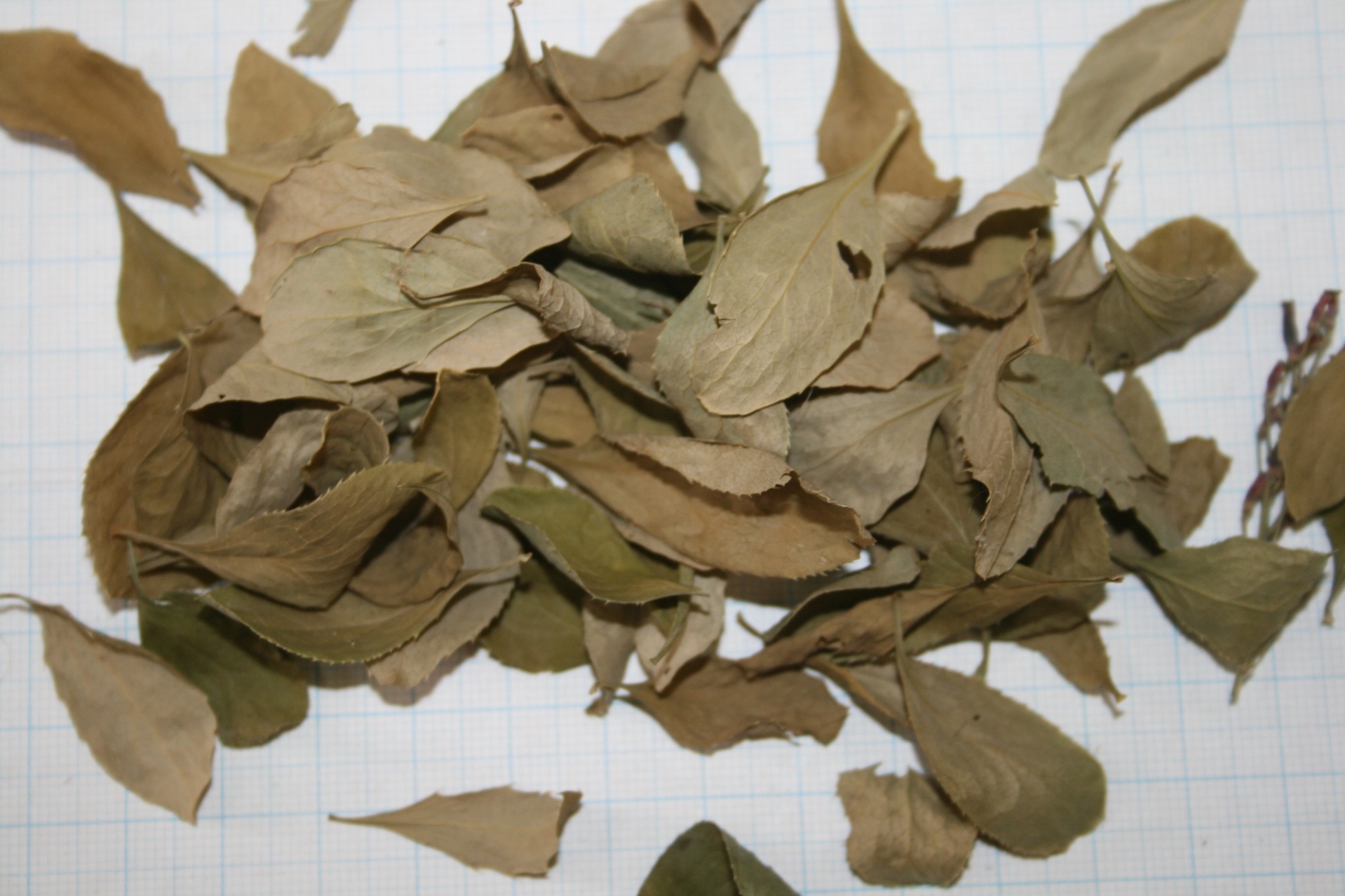 Барбариса обыкновенного листья  - Berberidis vulgaris folia
Барбарис обыкновенный - Berberis vulgaris L.
Семейство барбарисовые - Berberidaceae